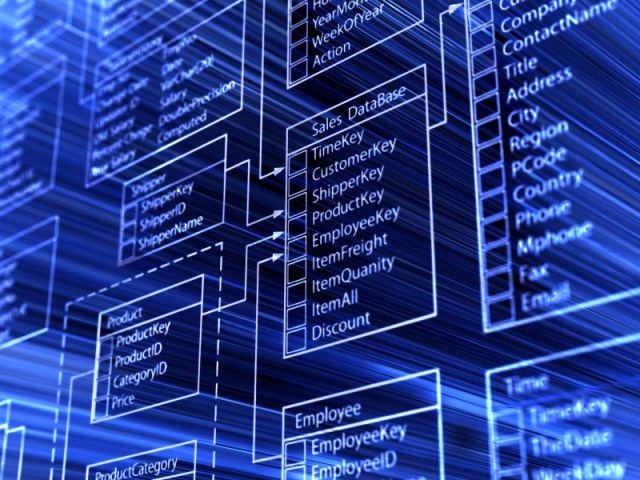 Представление 
о базе данных 
и ее объектах
База данных
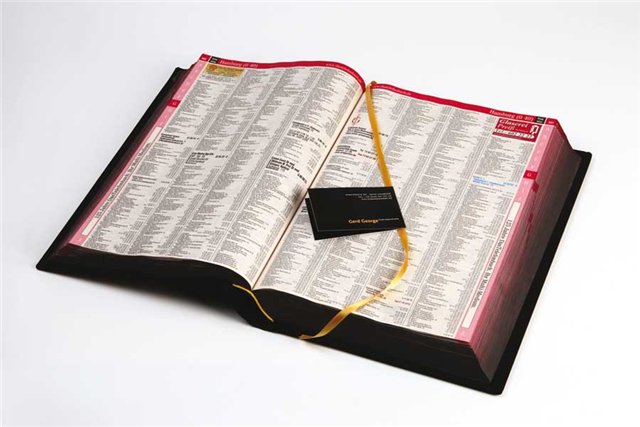 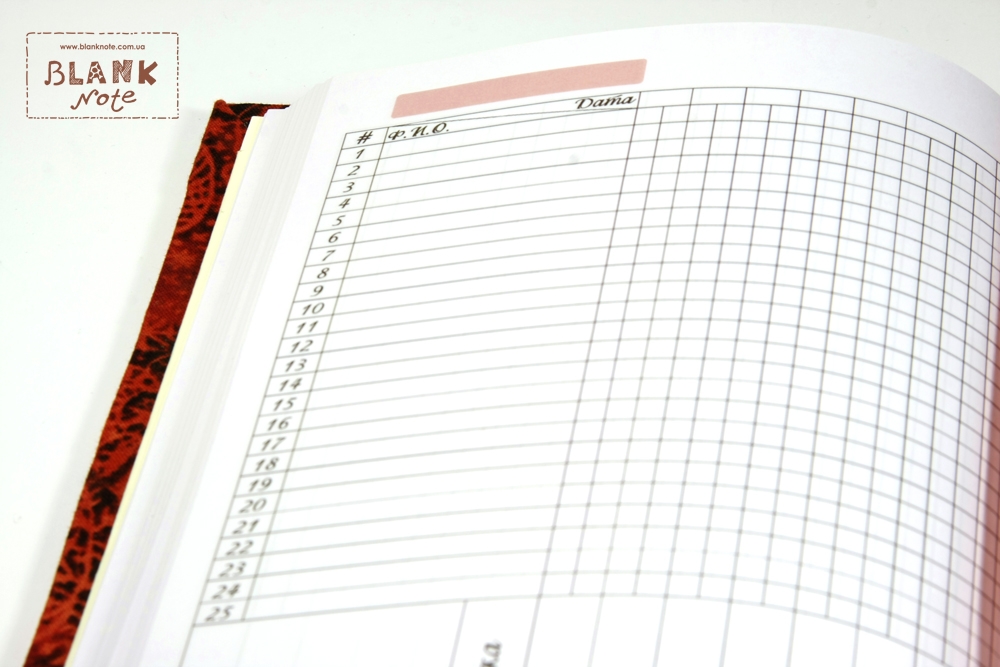 База данных библиотеки
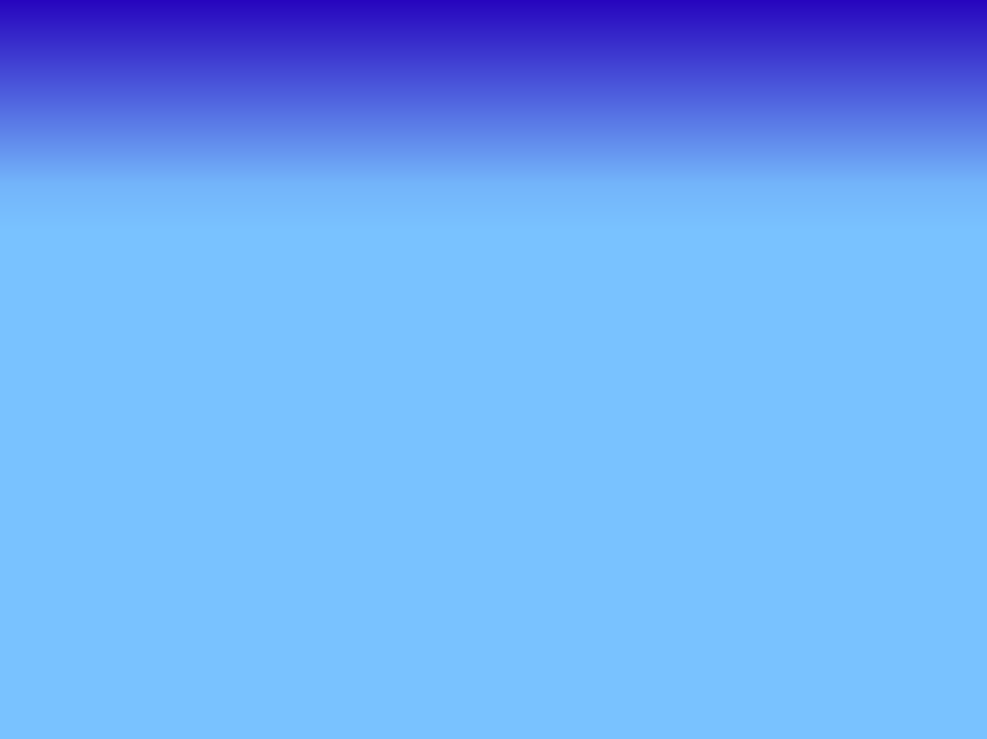 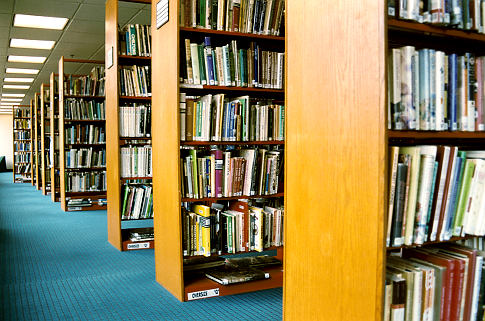 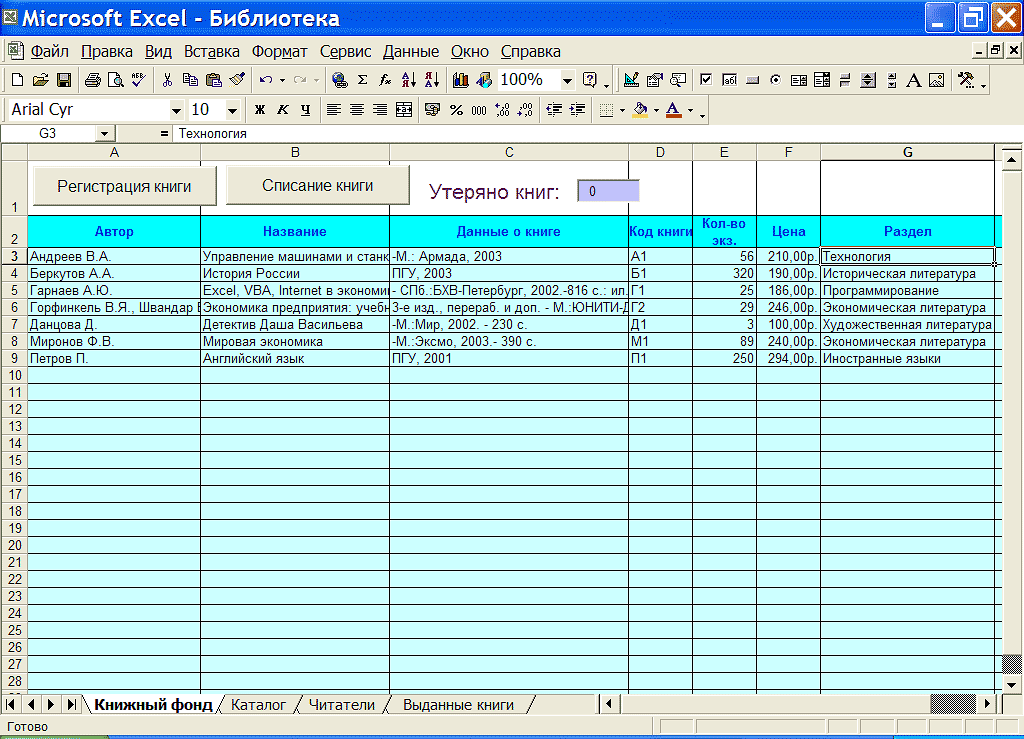 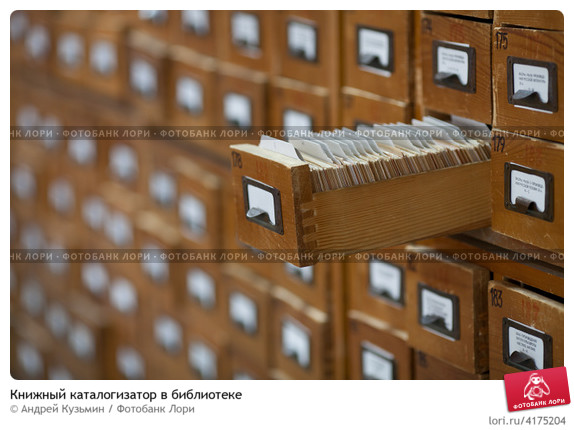 База данных
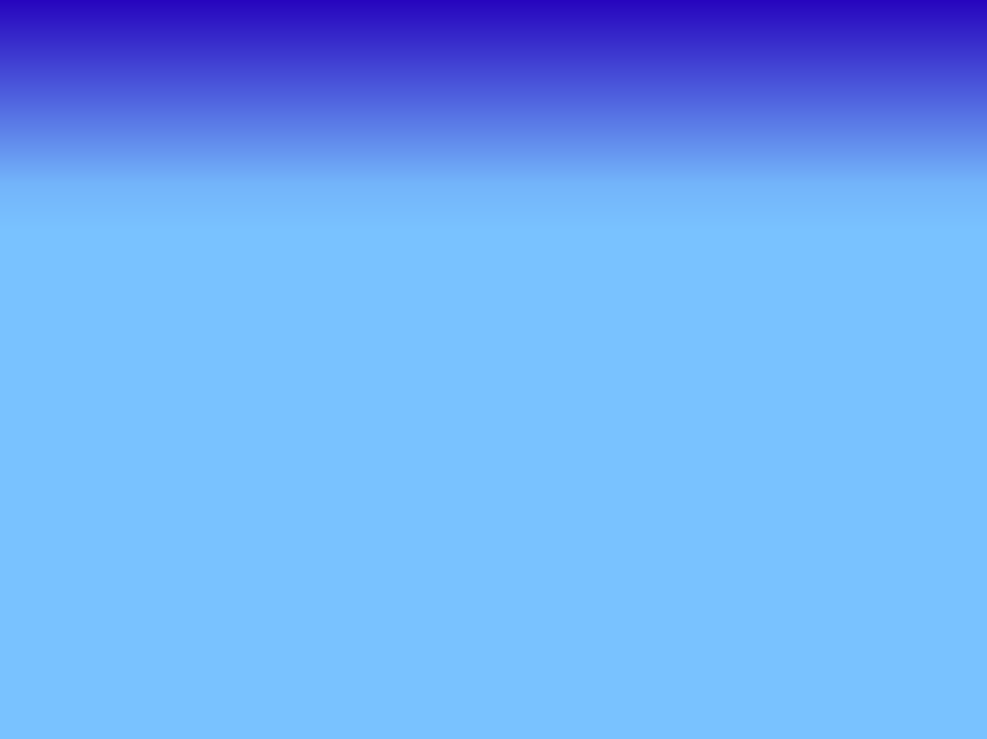 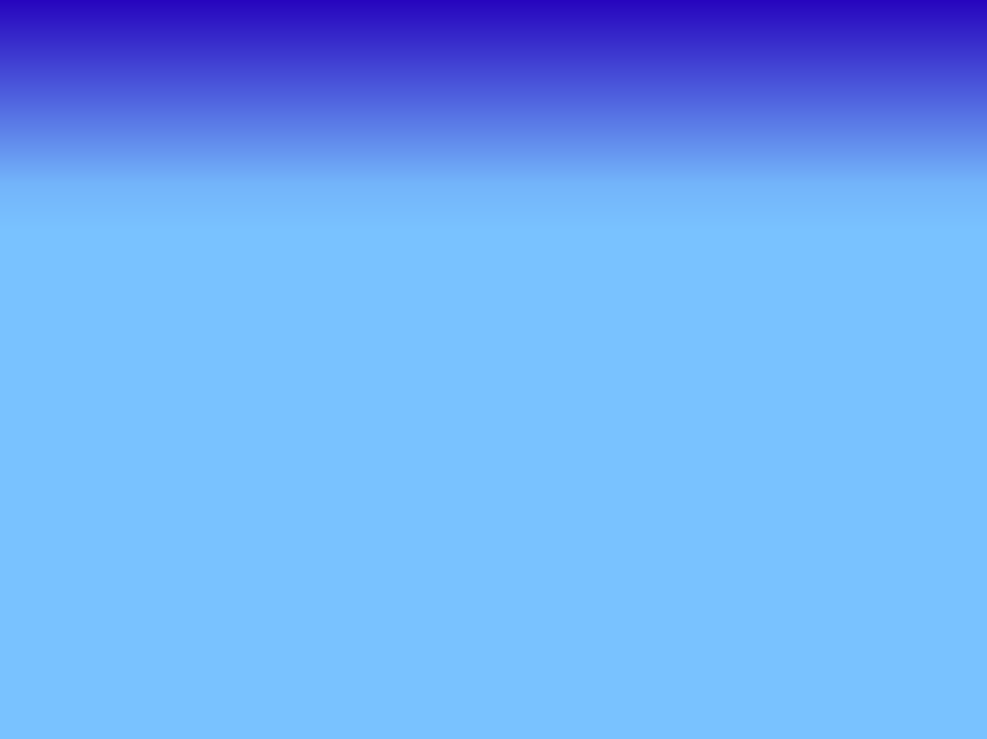 База данных
Совокупность структурированных данных определенного назначения.
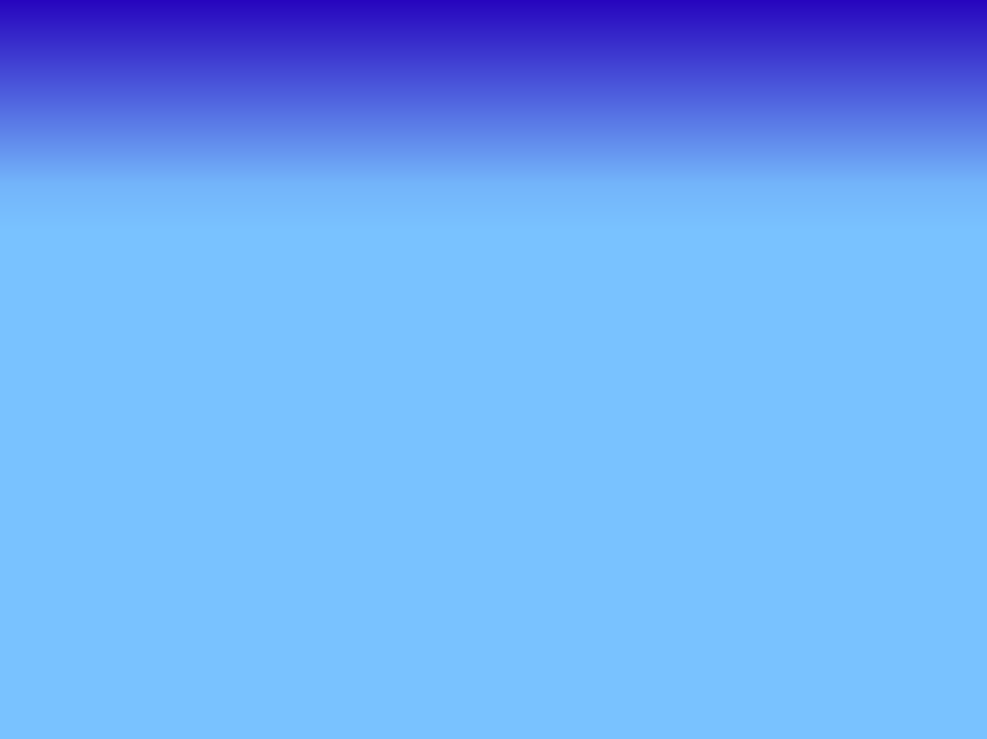 Объекты базы данных
Поле  - это простейший объект базы данных, предназначенный для хранения значений параметра реального объекта или процесса.
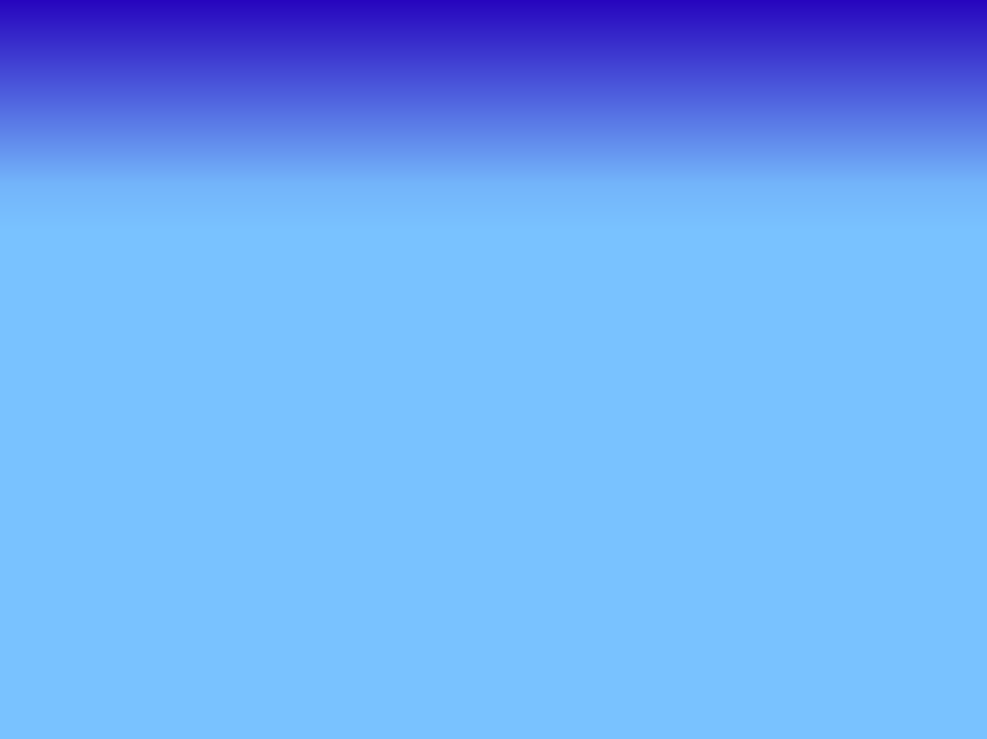 Основные типы данных:
- поле МЕМО - текст, состоящий из нескольких строк, который можно посмотреть при помощи полос прокрутки - счетчик - поле, которое вводится автоматически с вводом каждой записи- логический - содержит одно из значений True (истина) или False (ложно) и применяется в логических операциях;- поле объекта ОI.Е - содержит рисунки, звуковые файлы, таблицы Excel, документ Word
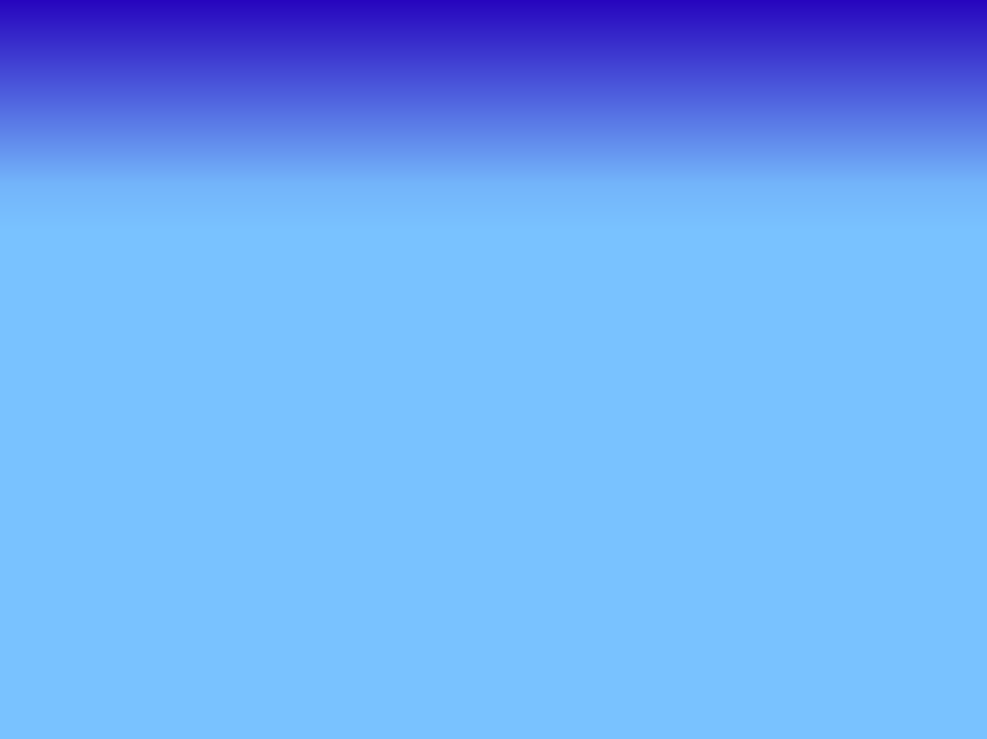 поле «Внешний вид»
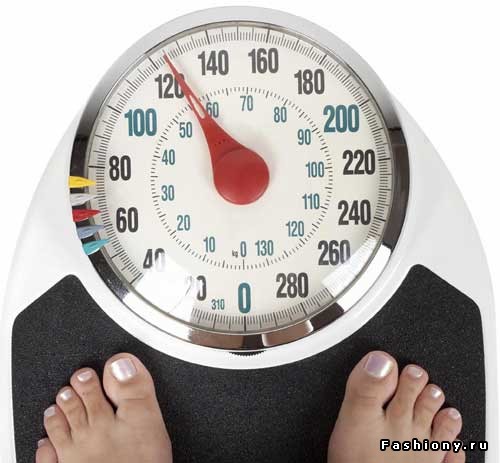 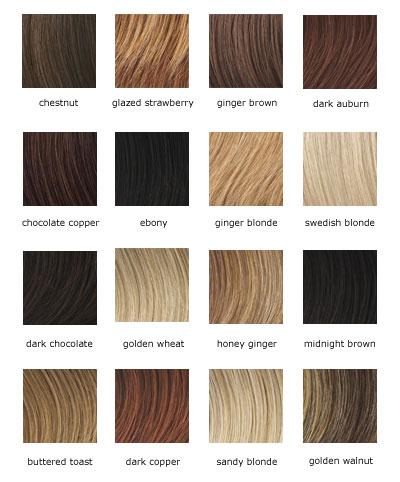 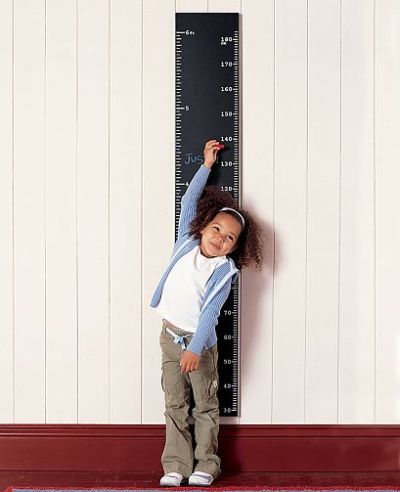 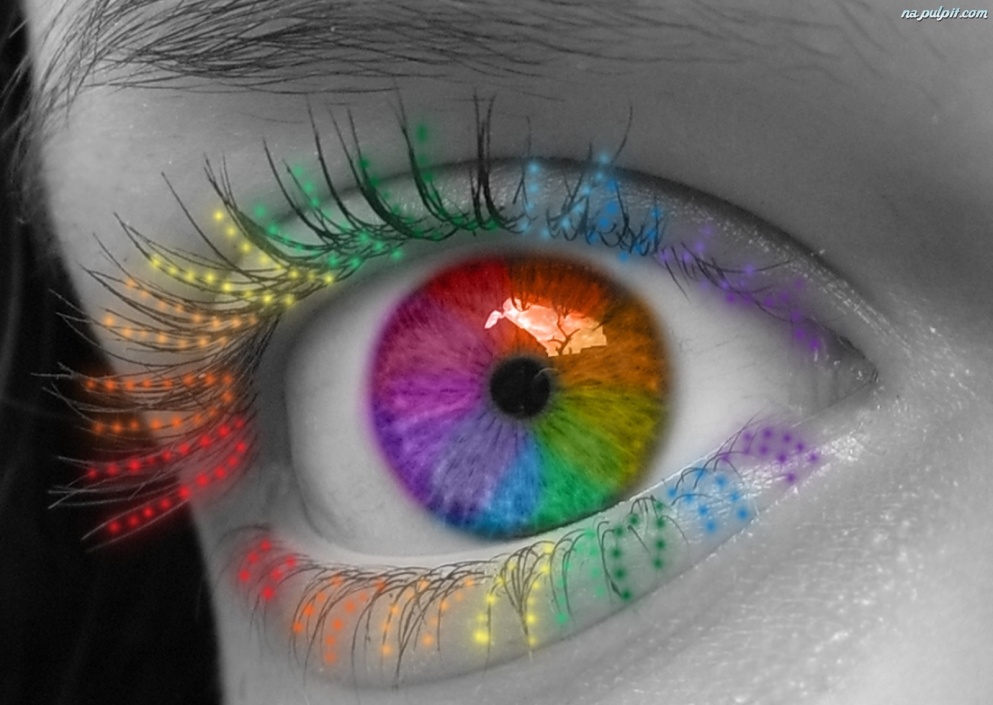 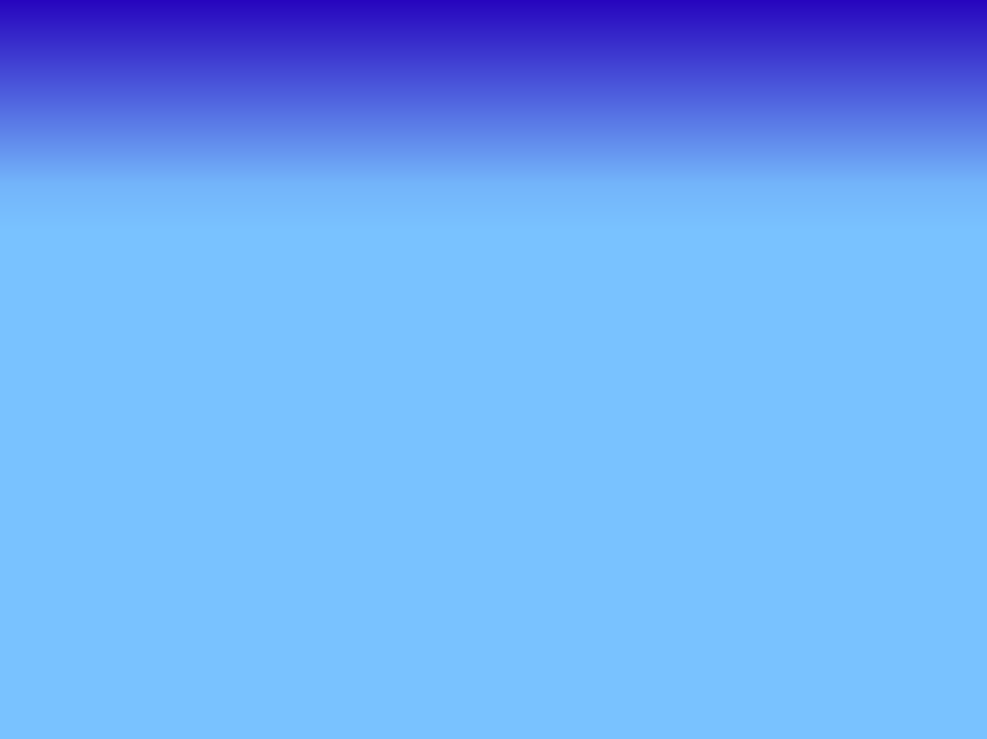 База данных
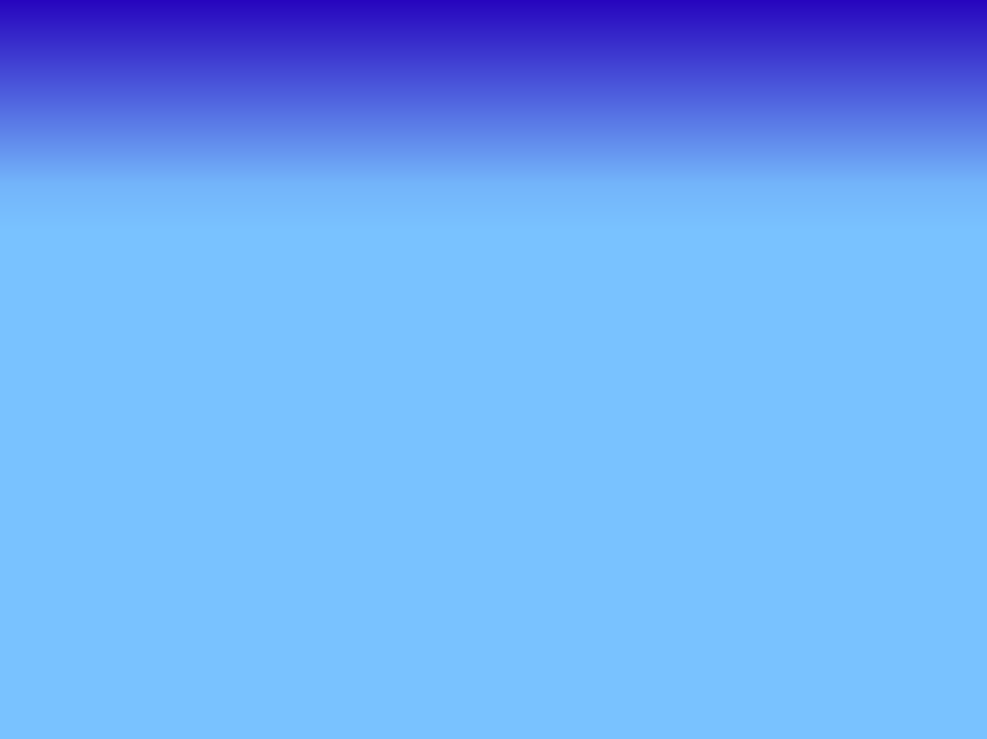 Объект «поле» характеризуется 
следующими параметрами:
- имя 
- формат данных  
- тип оформления
4.03.2014 или 4/03/2014
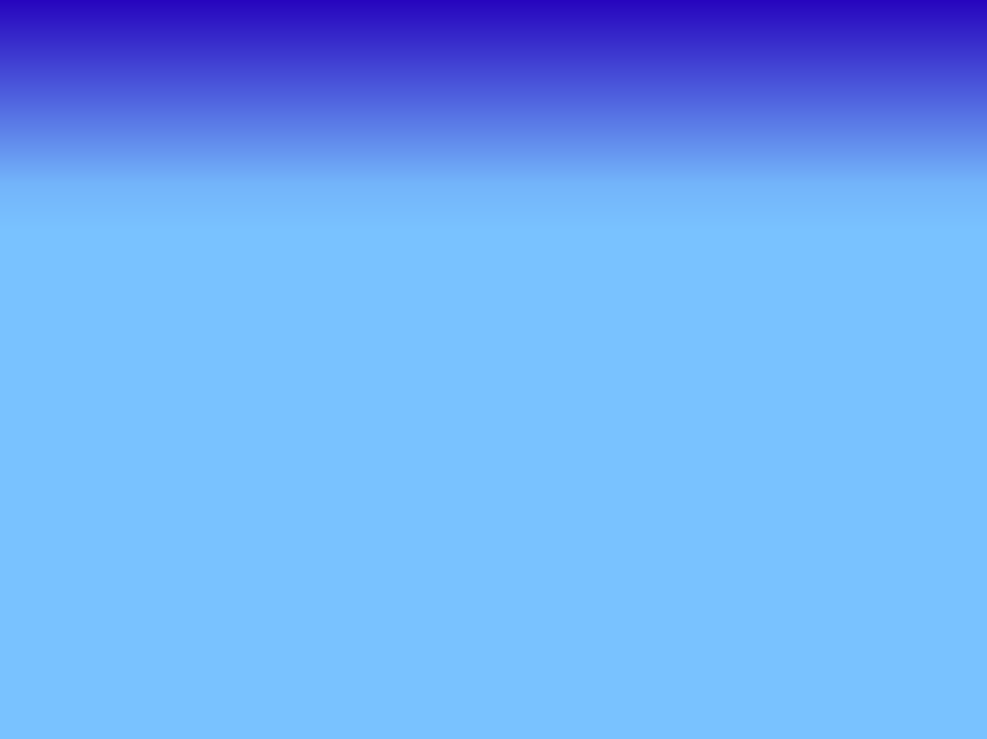 Объекты базы данных
Запись – это совокупность логически связанных полей, характеризующих свойство описываемого объекта или класса объектов.
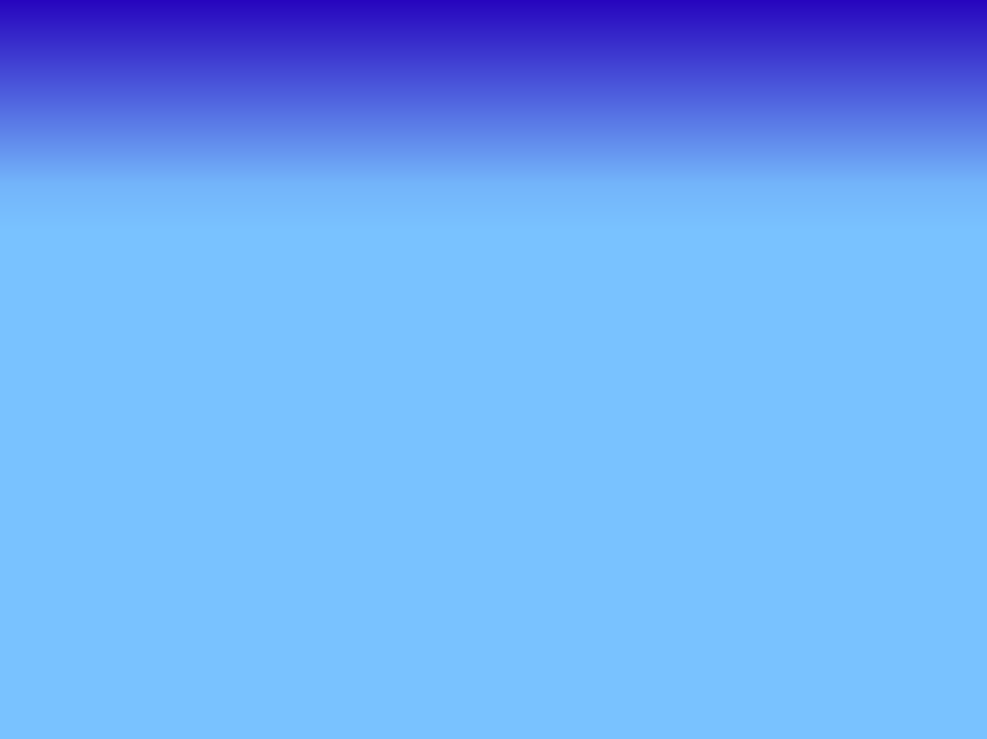 Объекты базы данных
Таблица – совокупность записей одной структуры.
Характеризуется:
- имя 
- структура записи
- кол-во записей
Структура базы данных
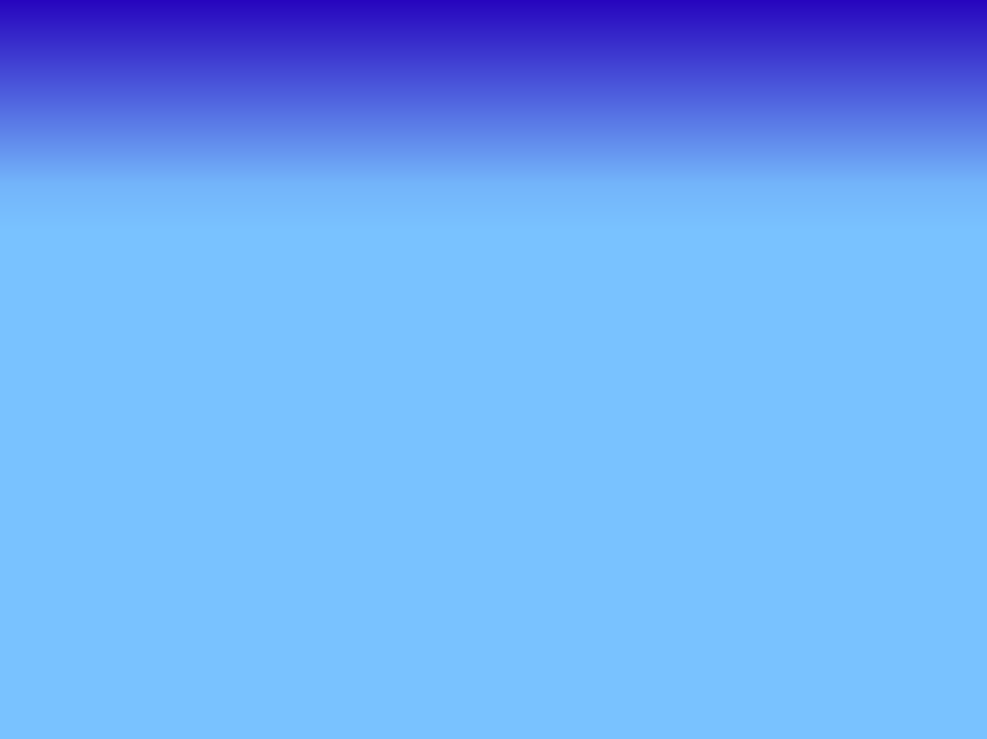 это набор поименованных полей, описывающих сво-ва объектов одного класса.
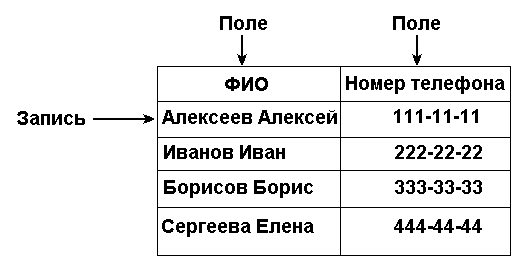 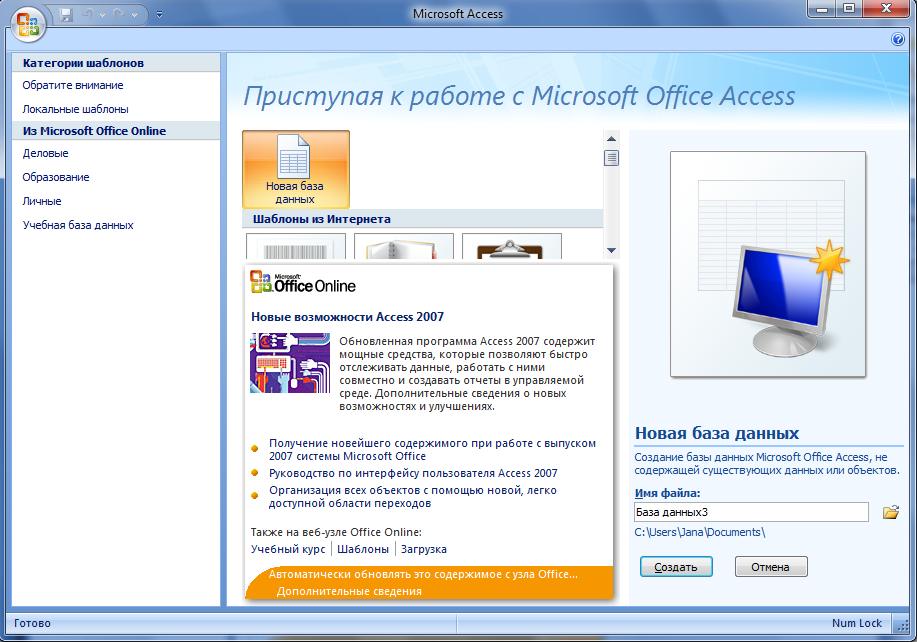 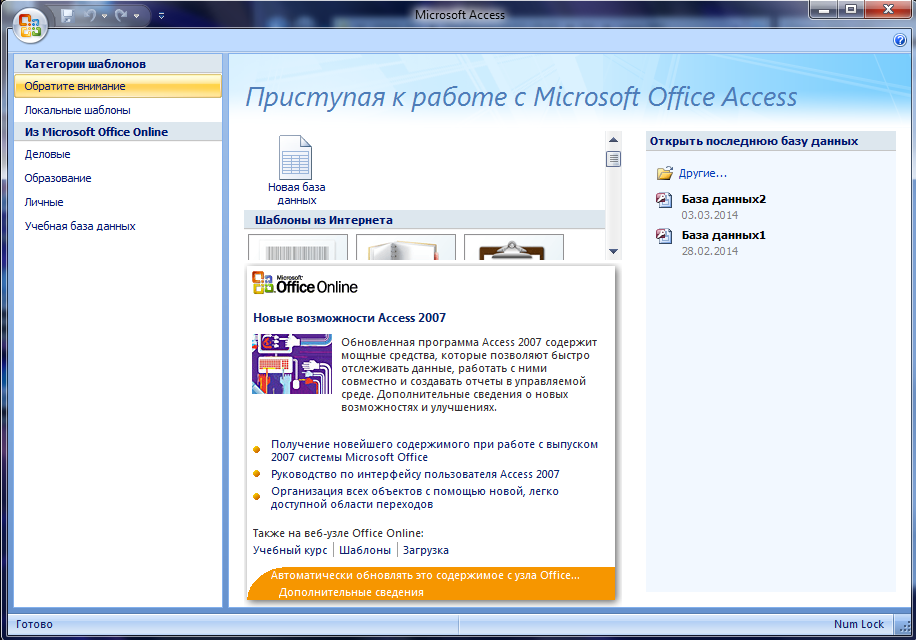 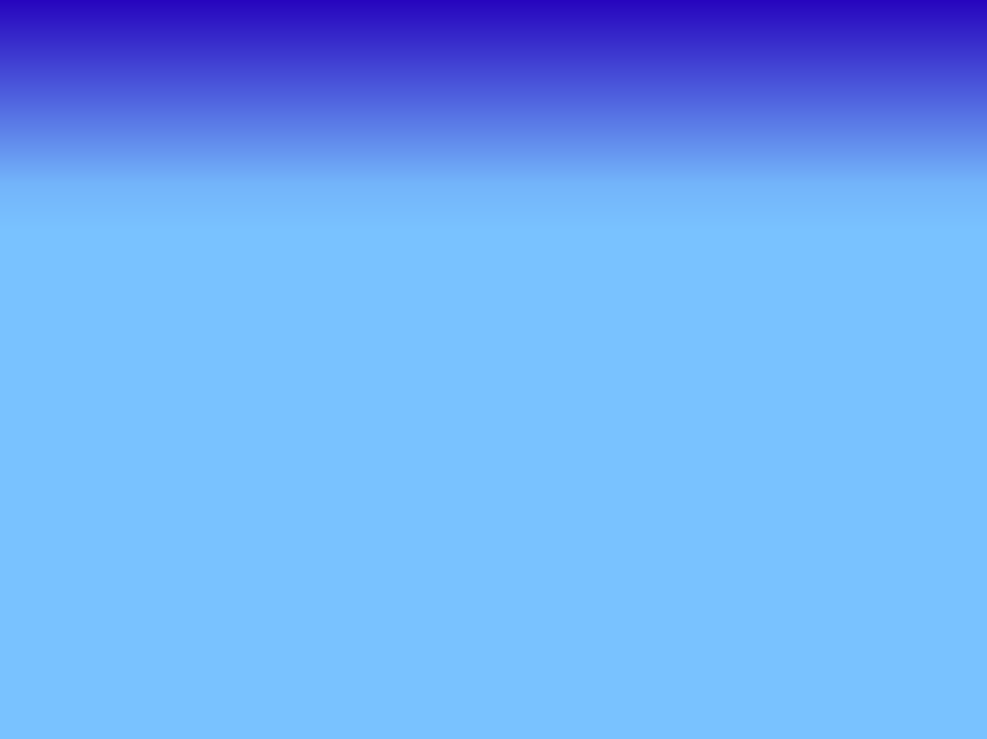 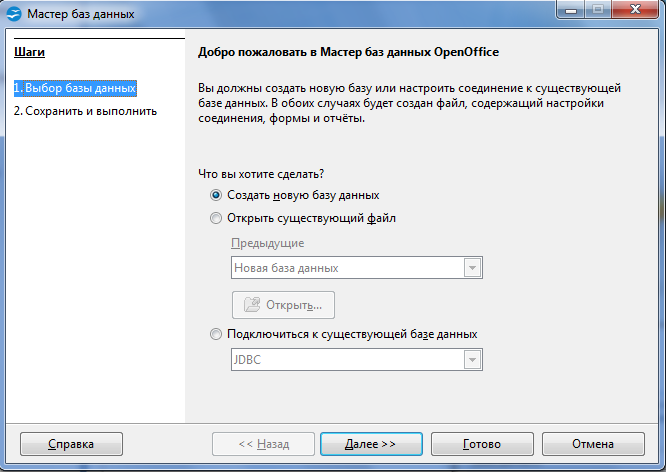 Создание базы данных
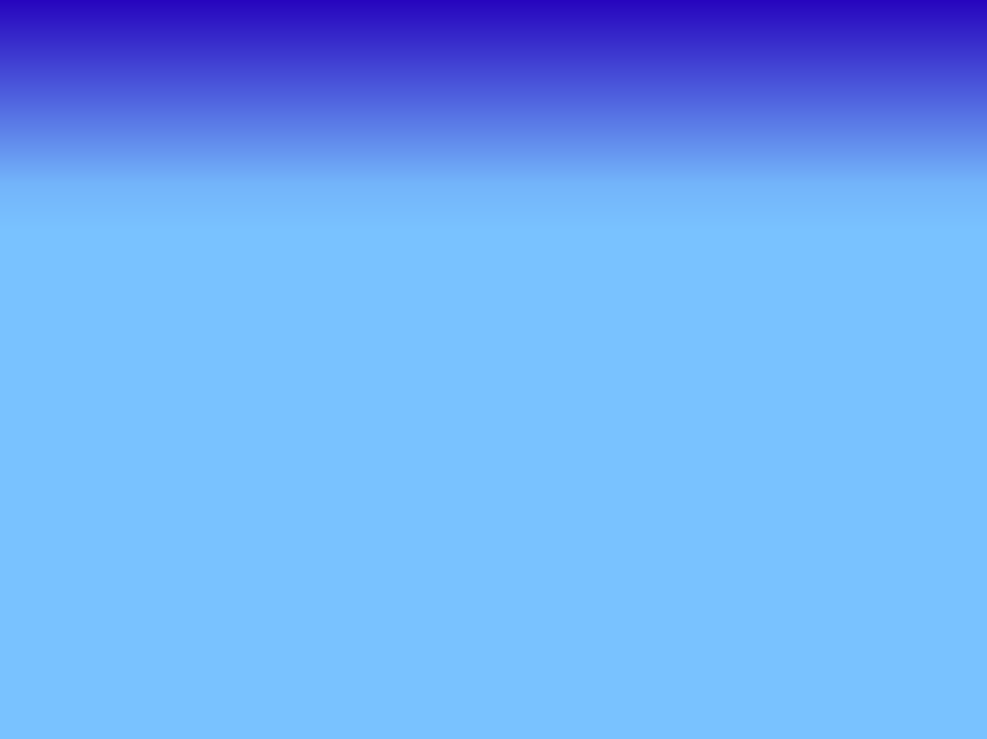 Создание базы данных
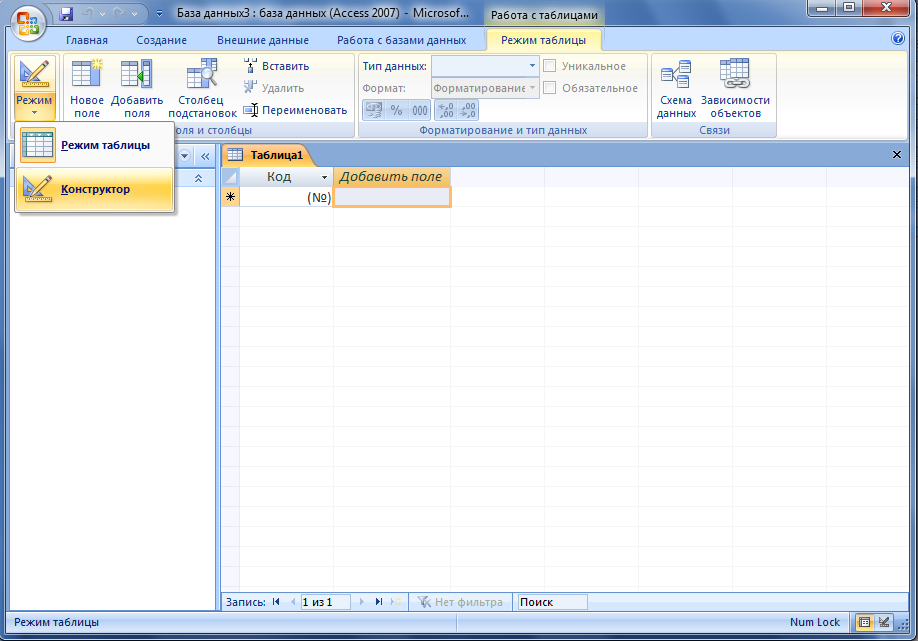 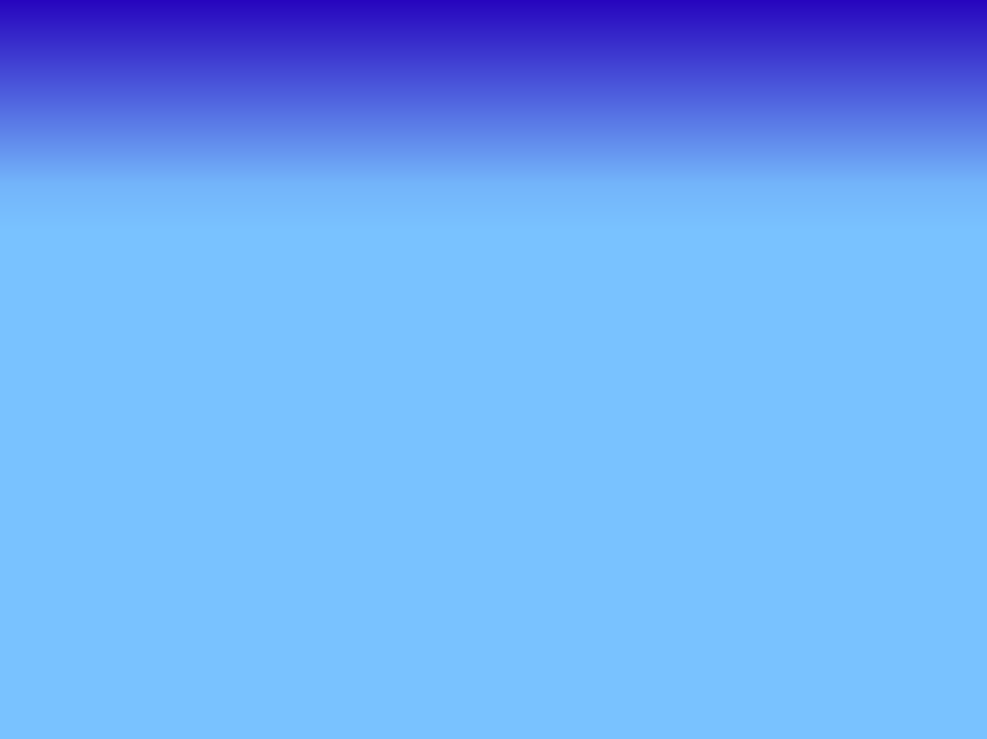 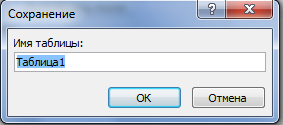 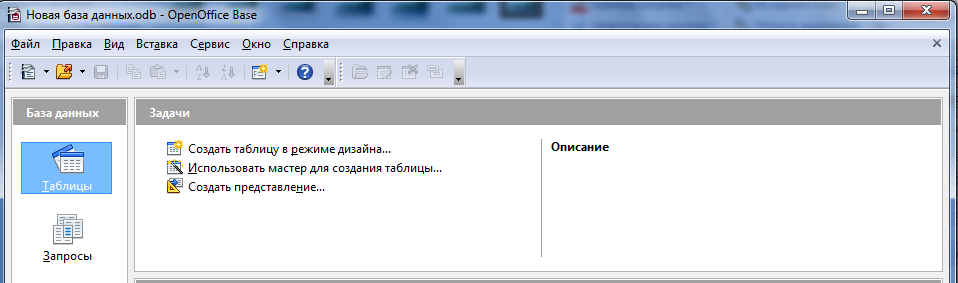 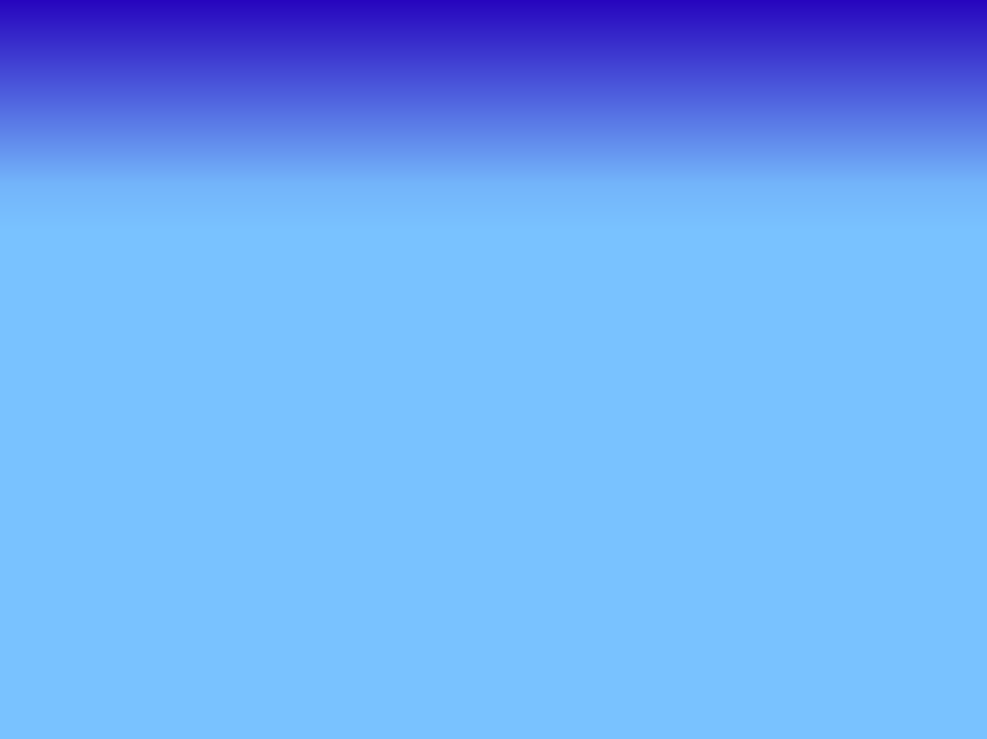 Создание базы данных
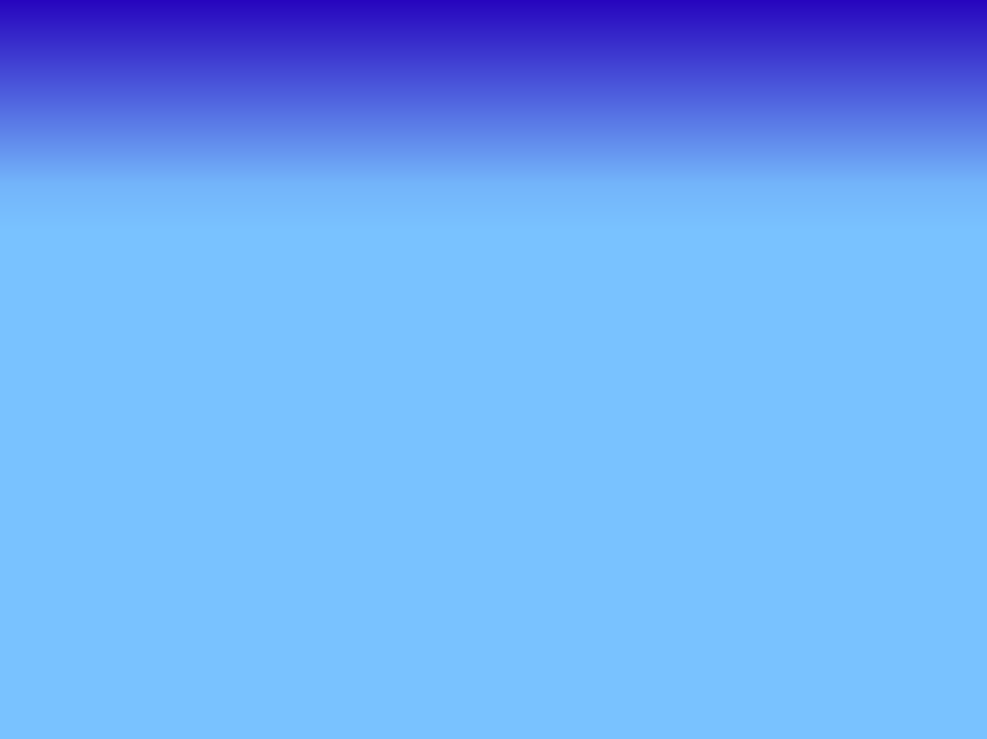 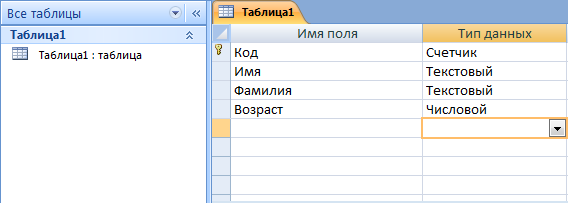 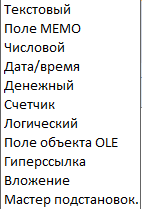 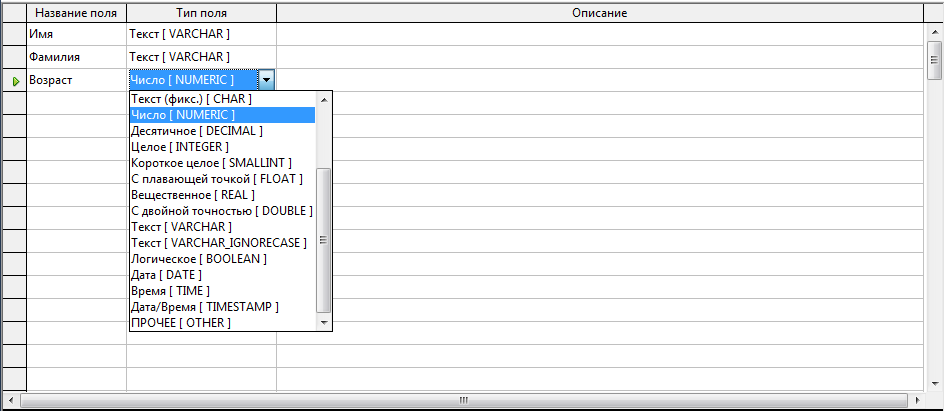 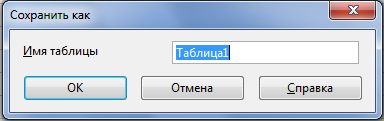 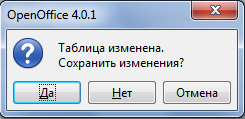 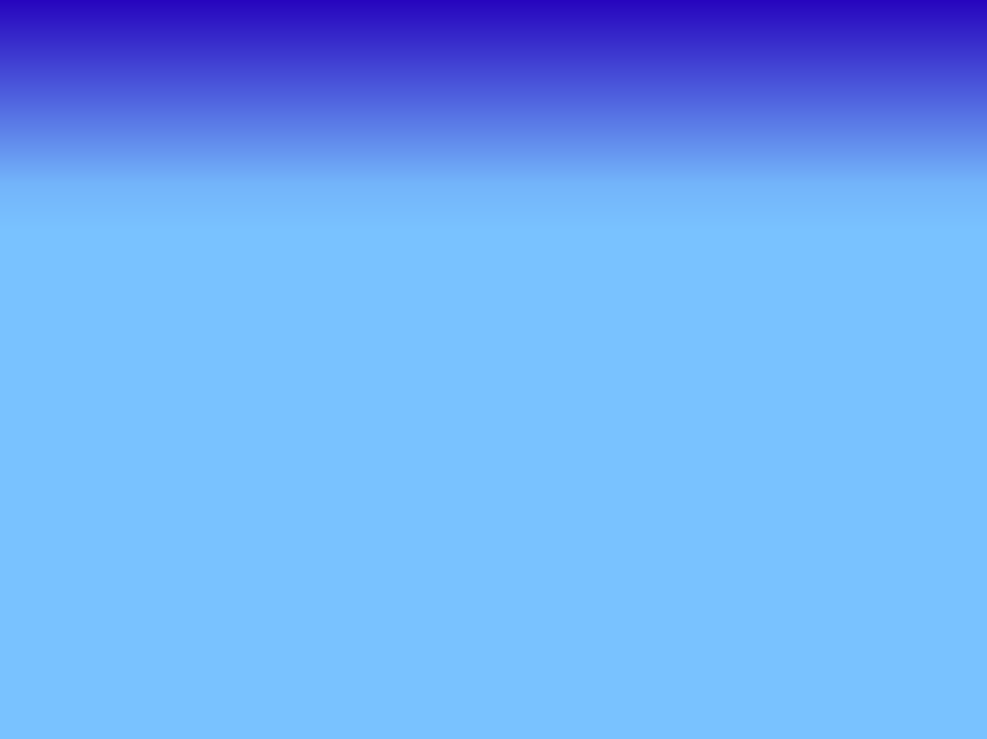 Создание базы данных
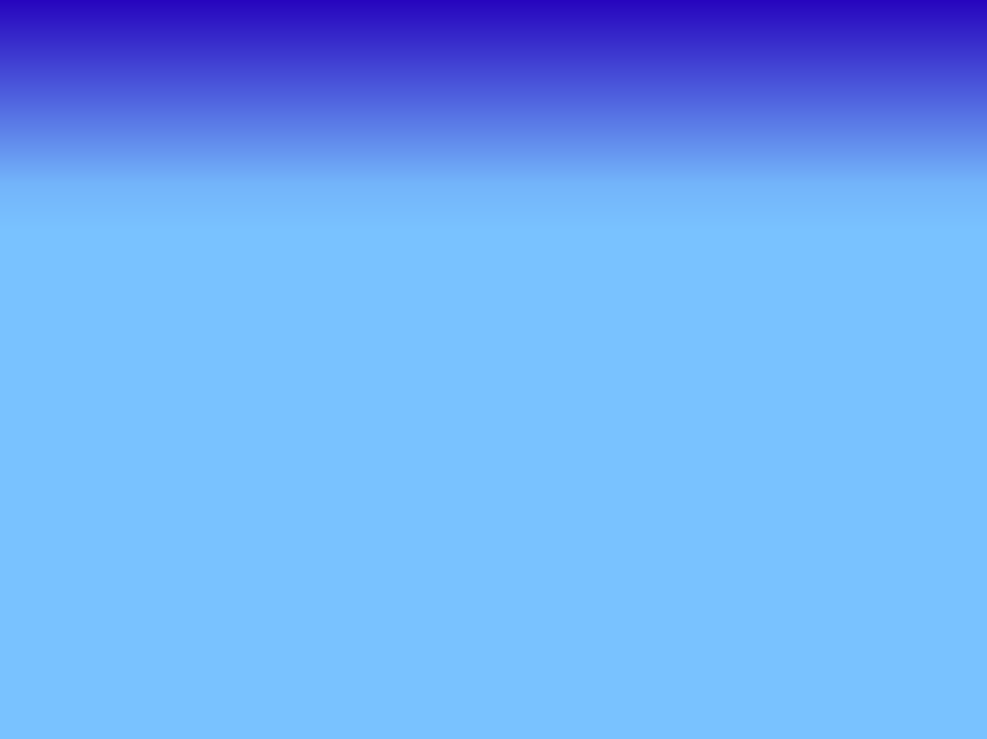 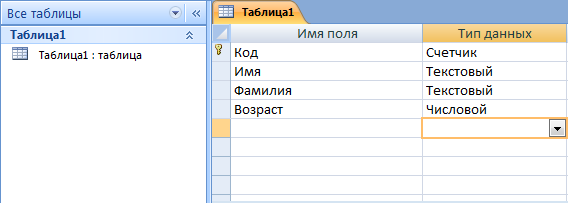 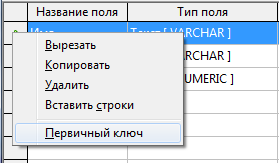 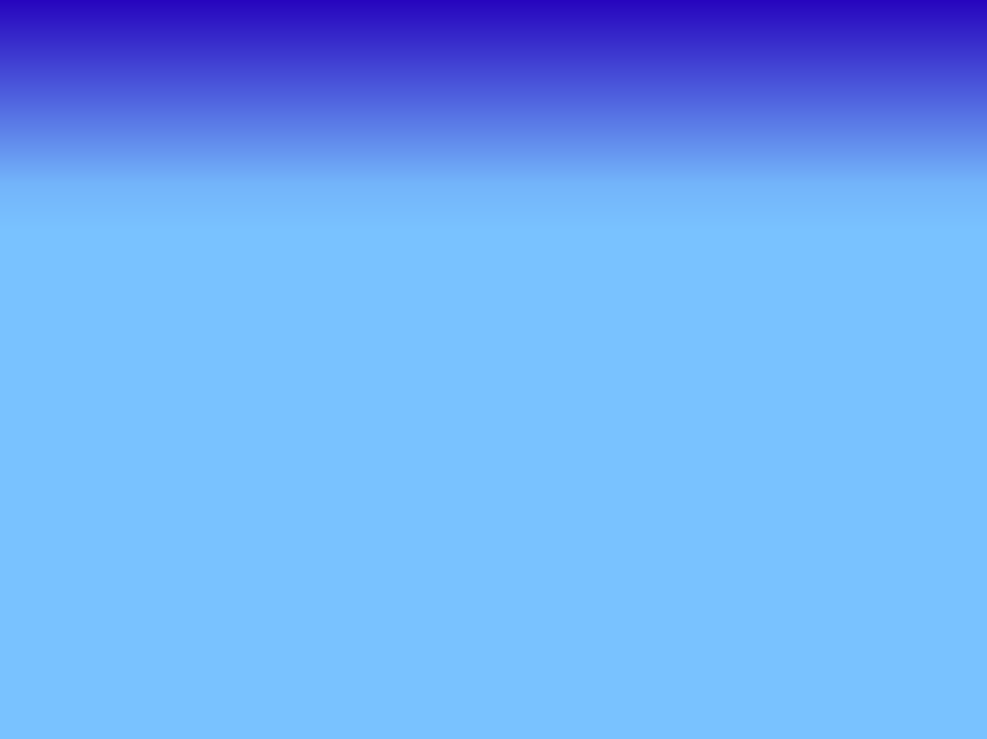 Ключевое поле
Это поле, значение которого не повторяется у разных записей.
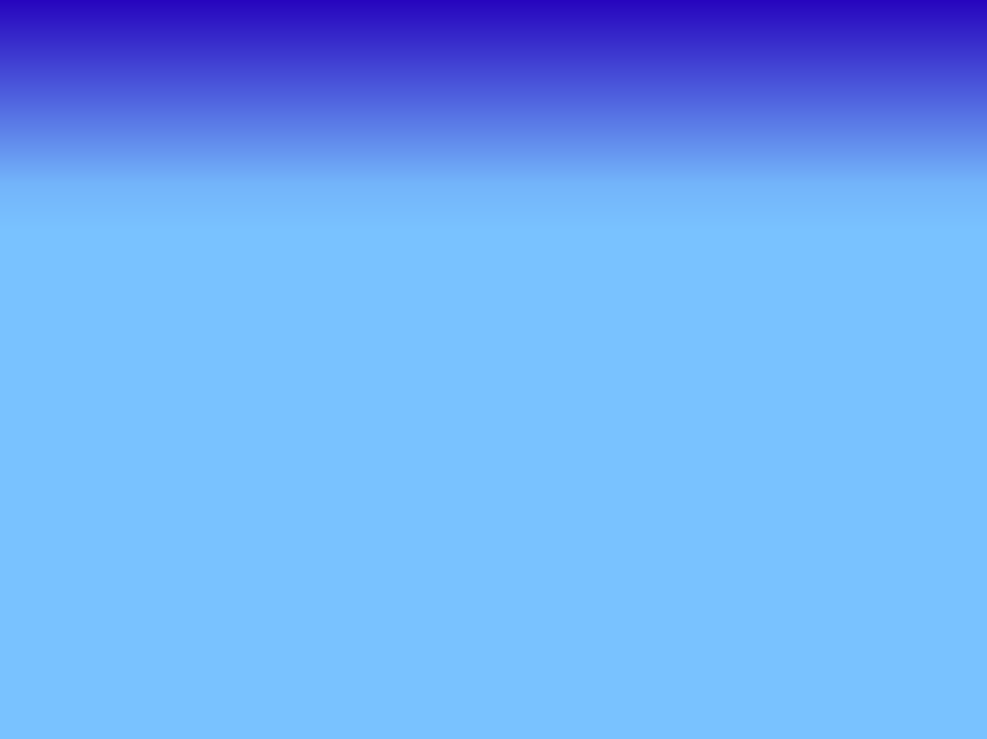 Создание базы данных
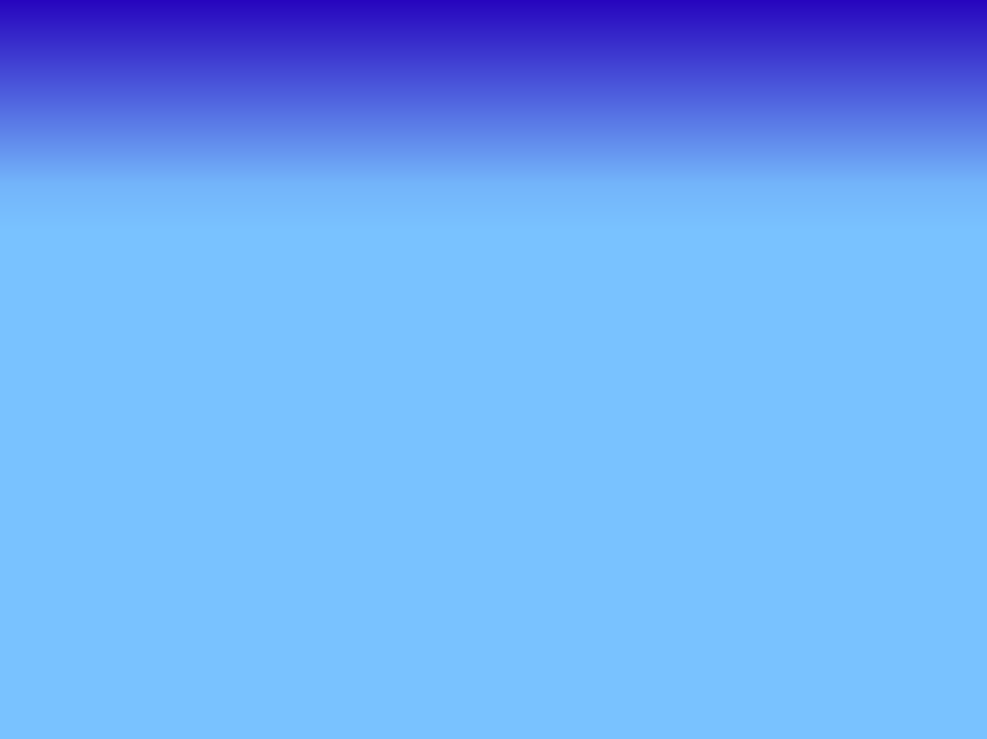 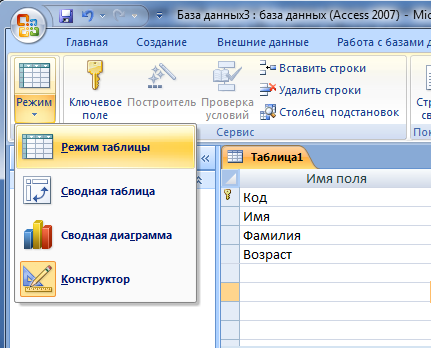 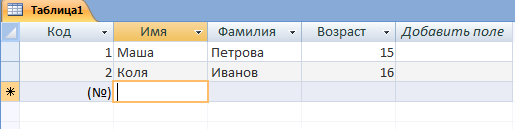 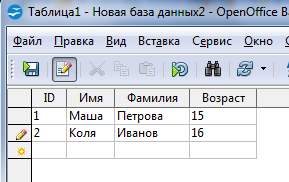 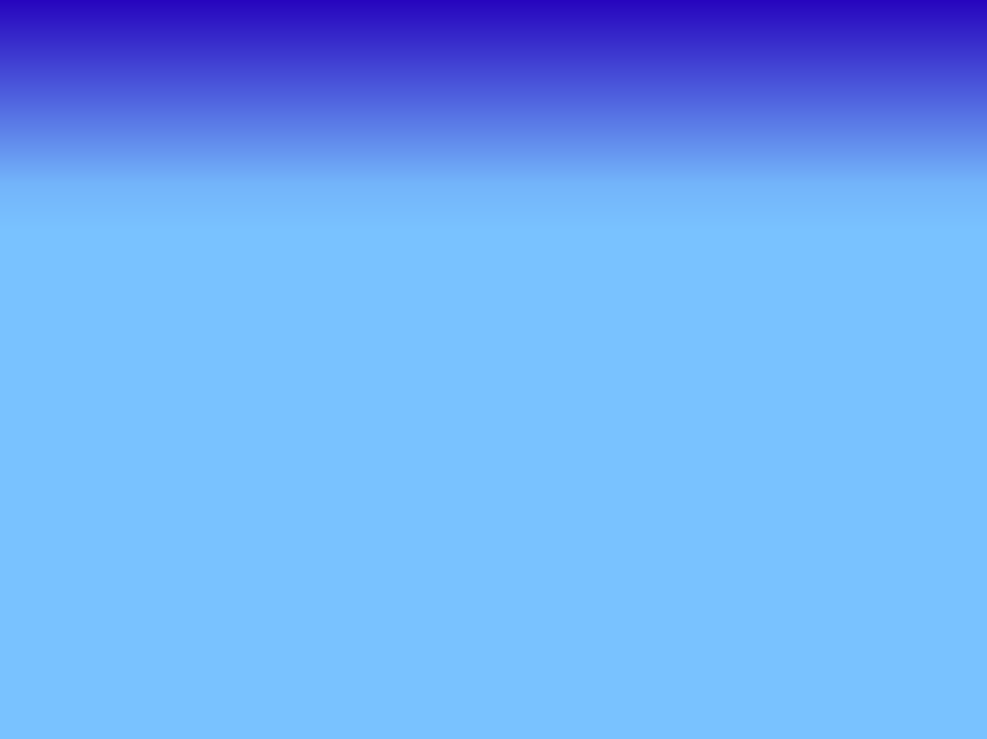 Создание базы данных
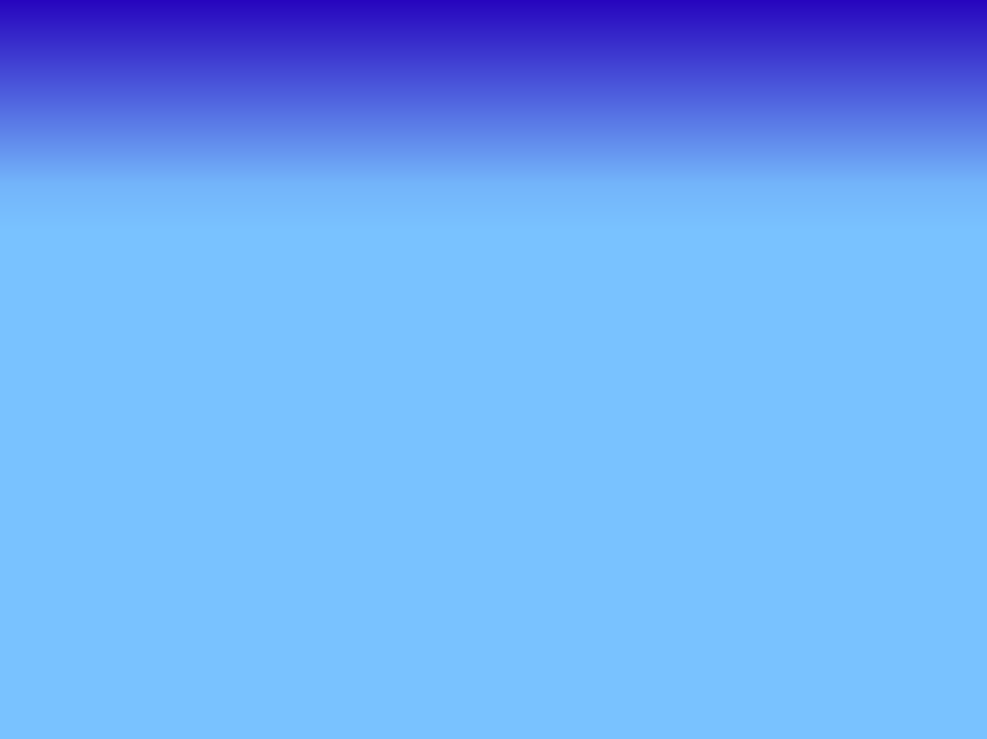 Набор поименованных полей, описывающих сво-ва объектов одного класса?
Какой параметр есть и у объекта поле и у таблицы?
Найдите слова, о которых вы узнали сегодня на уроке.
Запись, поле, таблица это … базы данных.
Совокупность записей одной структуры?
Название столбца в таблице БД?
Название строки в таблице БД?
Все слова найдены!
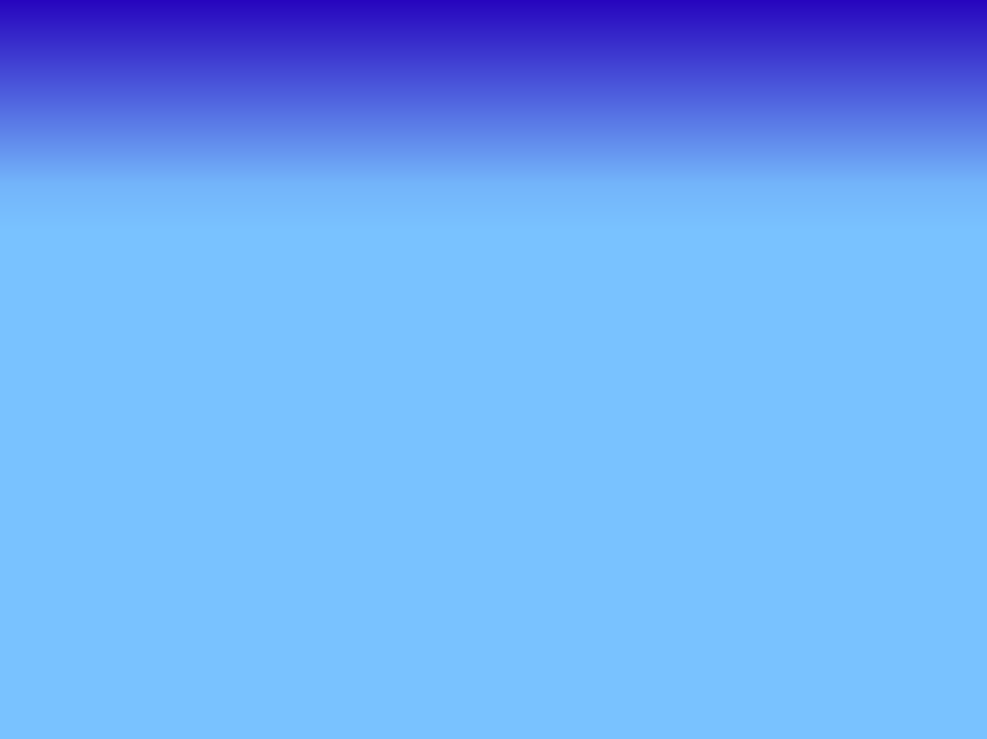 Домашнее задание:
Мальчики создают базу данных автомобильной компании.
Девочки создают базу данных косметической фирмы. 
В базе данных должно быть минимум 7 полей и минимум 5 записей с указанием соответствующих типов данных.